Transform Management and External Reporting with Workiva and Planful Combined for Accuracy, Detail and Speed
Luke Metzger, Workiva   & Jordan Akers, Planful
In-Person Event Attendees | CPE Information

Scan your badge/complete the sign-in sheet for each CPE-eligible session you attend.
Don’t leave your session early! You must say in the session for the whole duration.
CPE Certificates will be sent to your event registration email shortly after the event.
CPE Provided By:
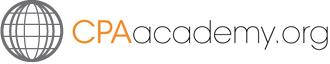 Virtual Event Attendees | CPE Information

Respond to at least 3 polls/check-ins for each CPE-eligible session you attend.
Don’t leave your session early! You must say in the session for the whole duration.
CPE Certificates will be sent to your event registration email shortly after the event.
CPE Provided By:
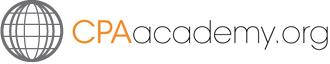 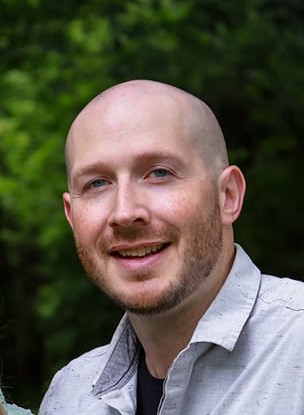 Luke Metzger
Financial Systems and Reporting Manager, Workiva
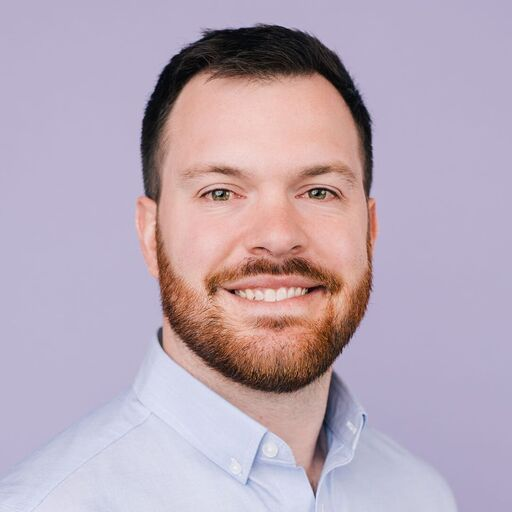 Jordan Akers
Sr. Solution Consultant, Planful
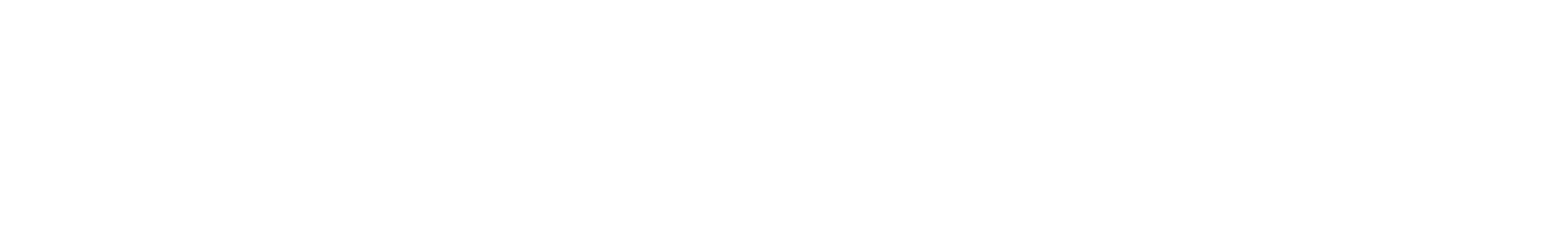 Agenda
Planning ahead of growth with monthly forecasts
Increasing confidence in data with greater business level detail 
Accounting efficiencies with merging forecasts and validating actuals
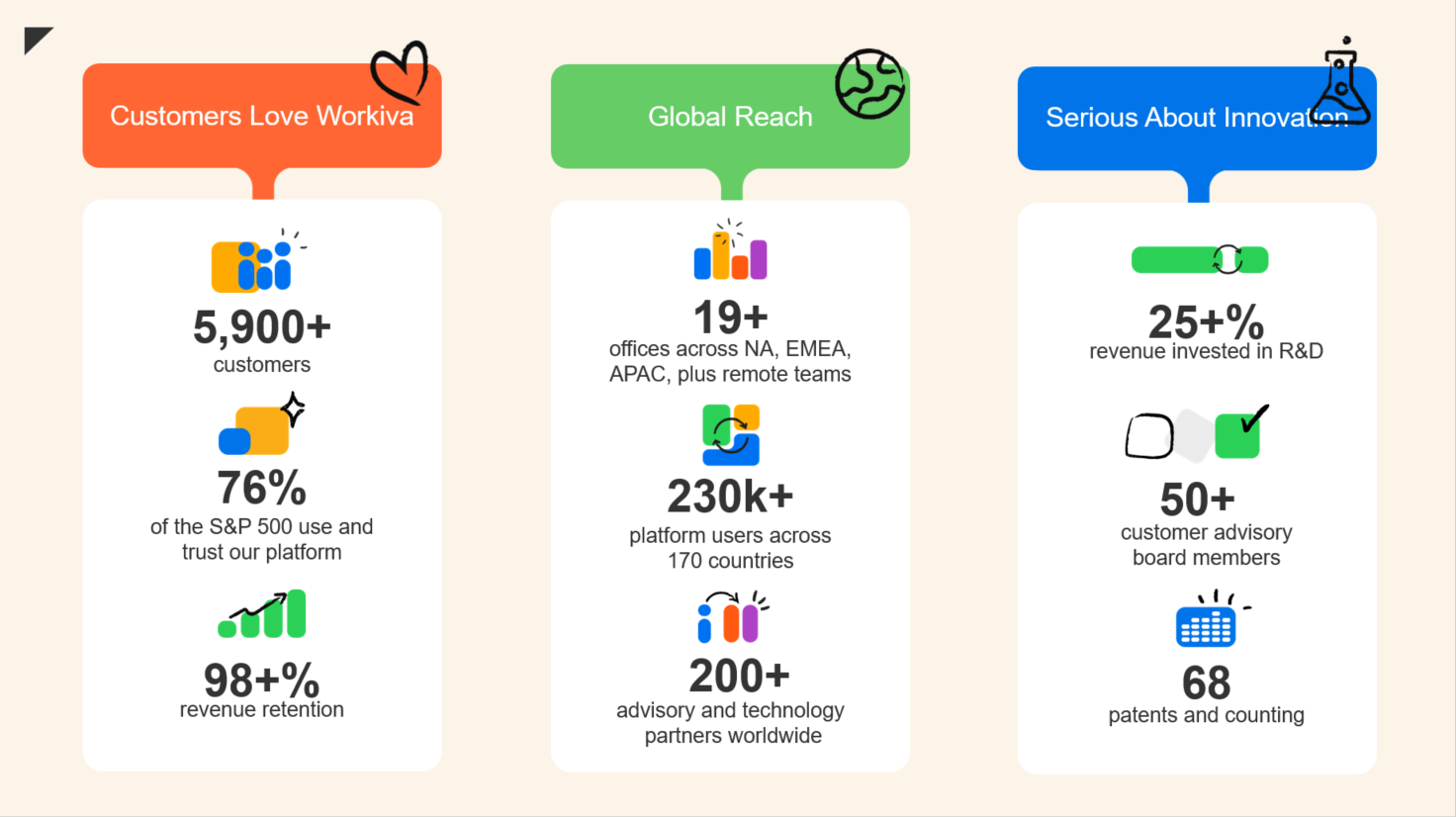 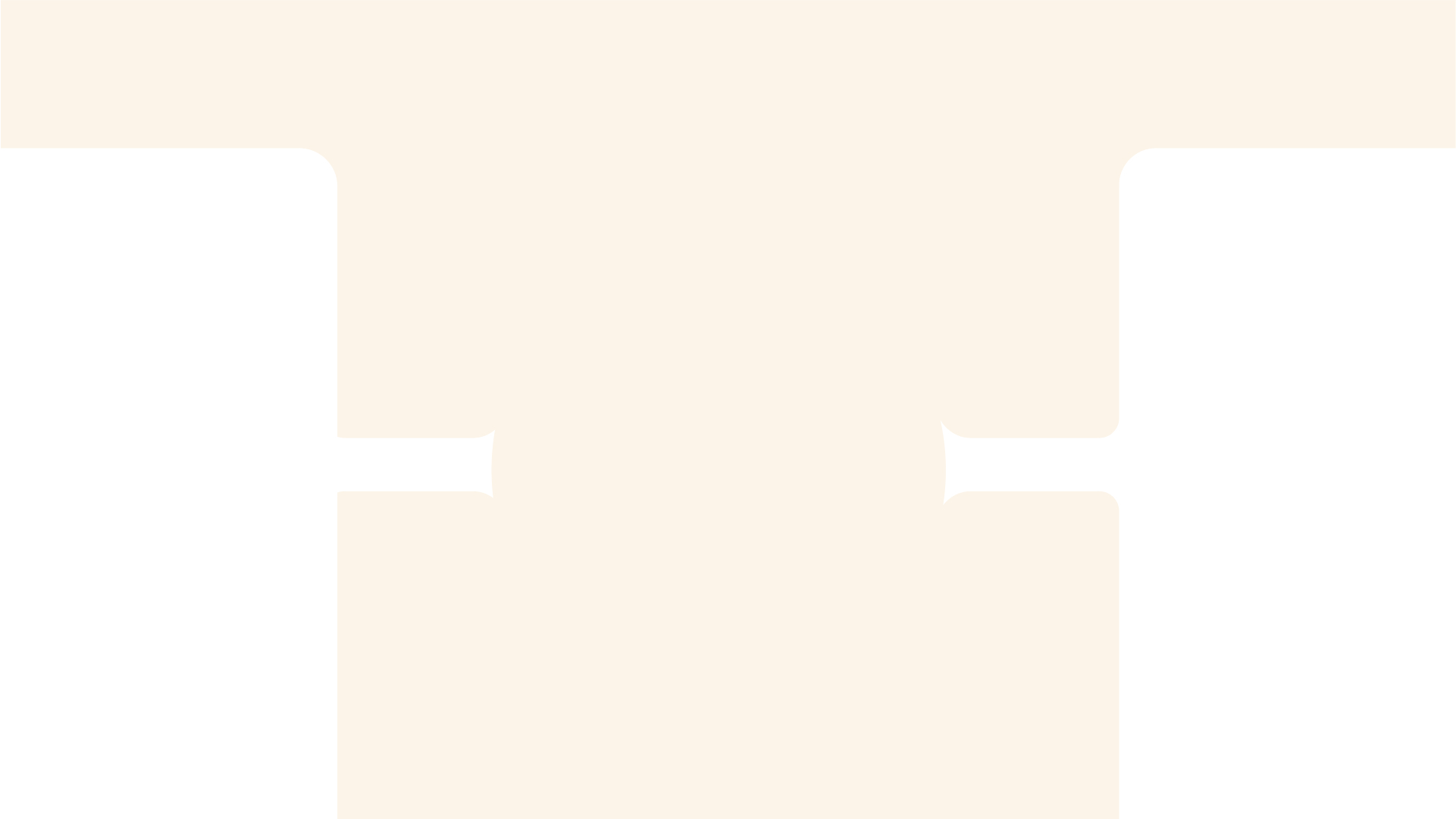 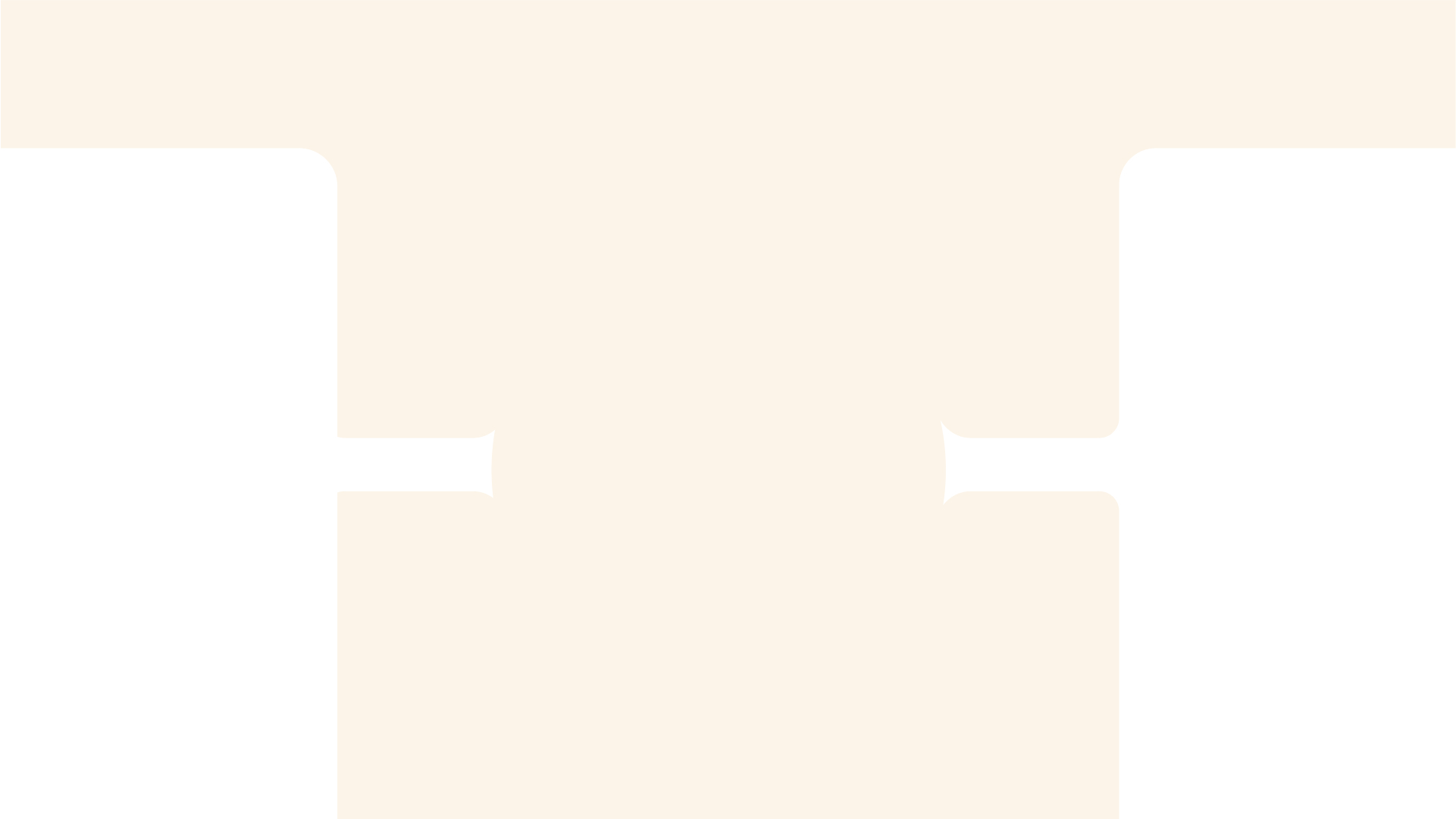 Simplify with the only unified platform for financial reporting, ESG, and GRC.
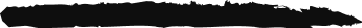 Teams       Processes       Data
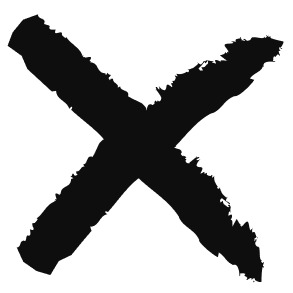 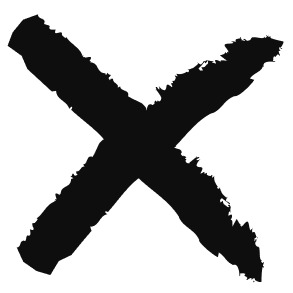 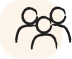 Unstructured Data
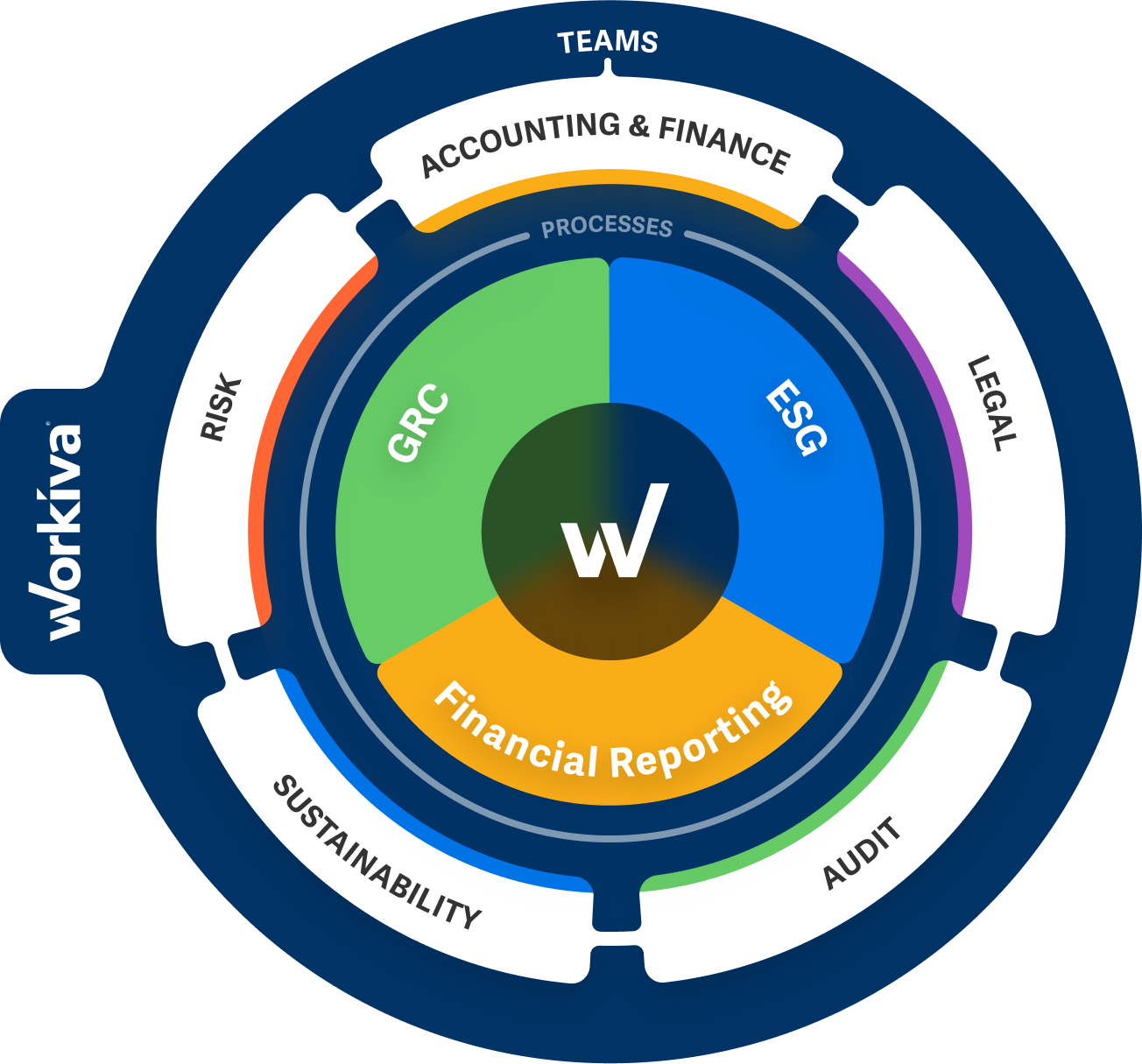 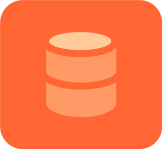 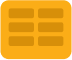 Shareholders
Shared
Drives
Spreadsheets
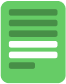 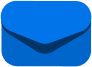 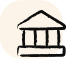 Paper
Emails
Systems of Record
Regulators
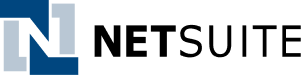 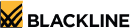 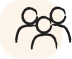 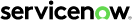 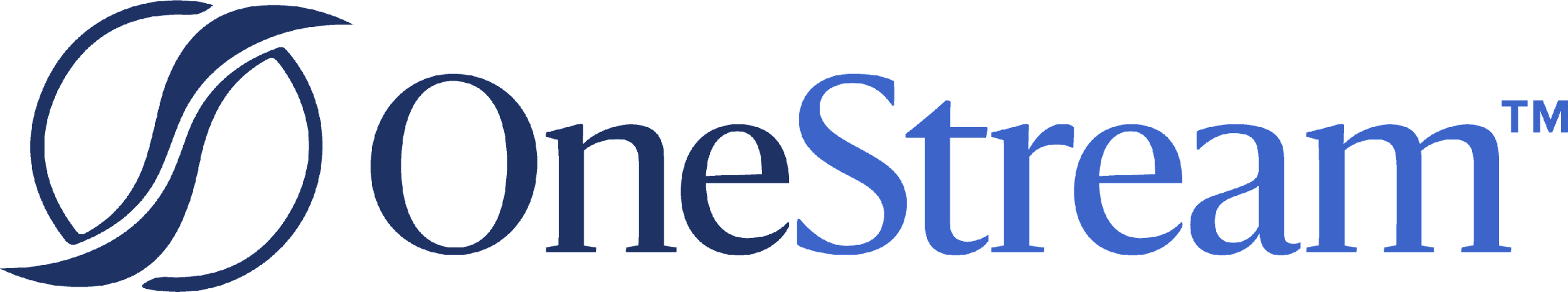 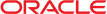 Board
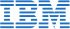 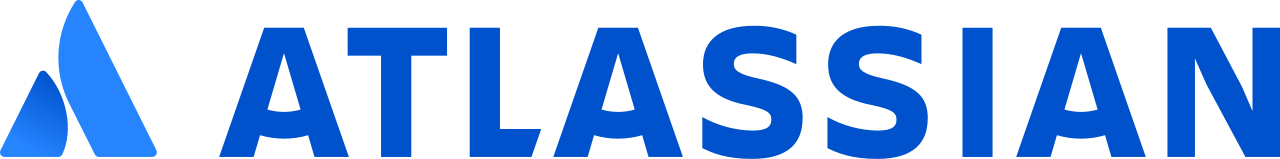 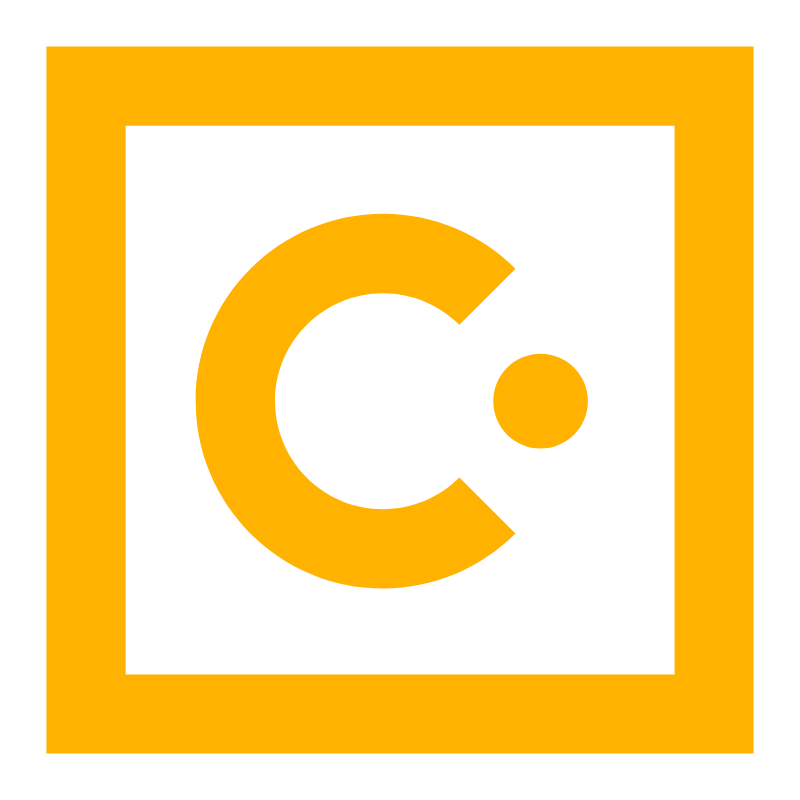 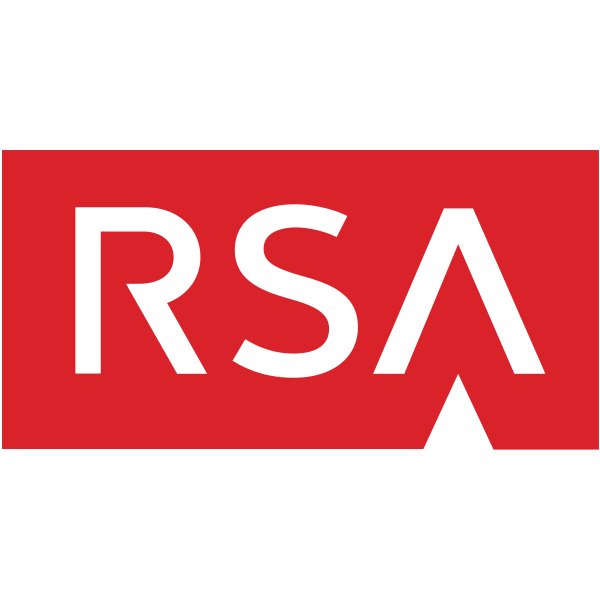 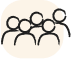 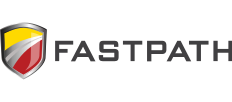 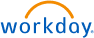 Auditors
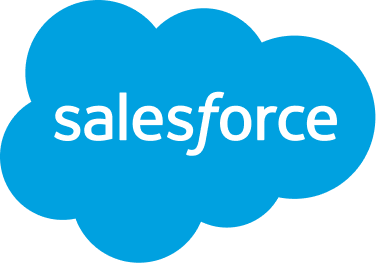 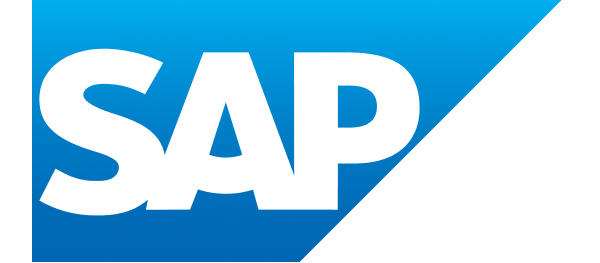 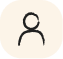 Third-Party Data
CEO
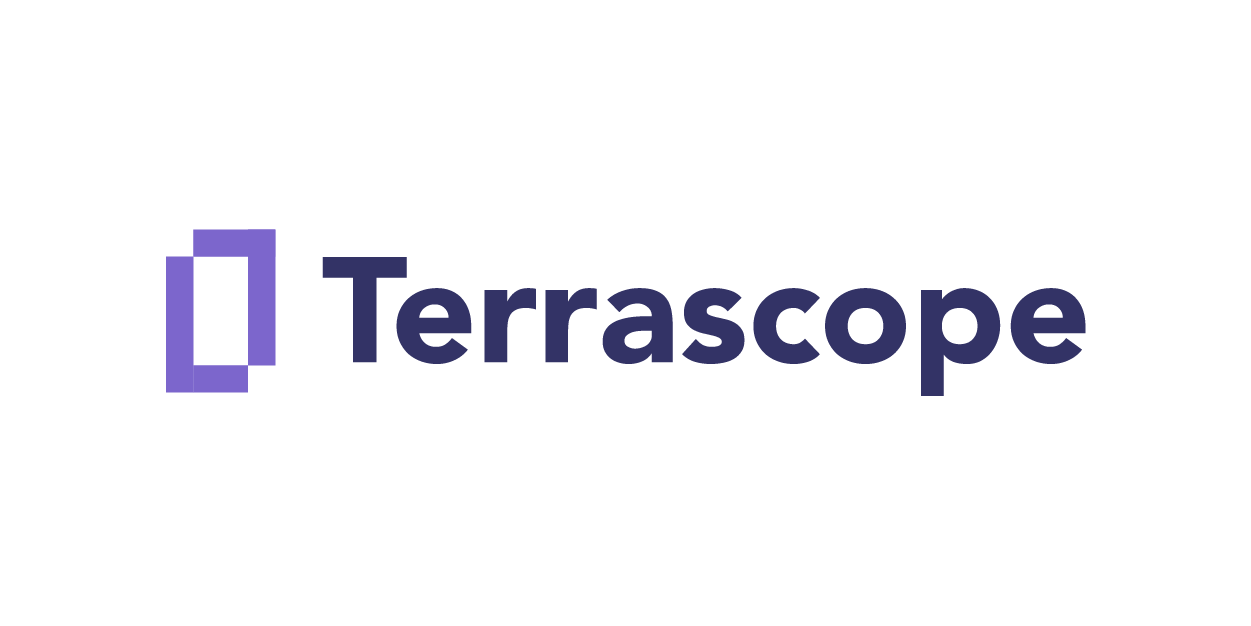 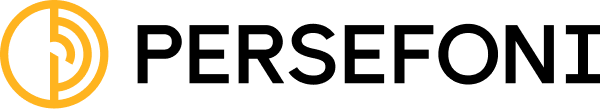 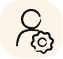 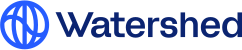 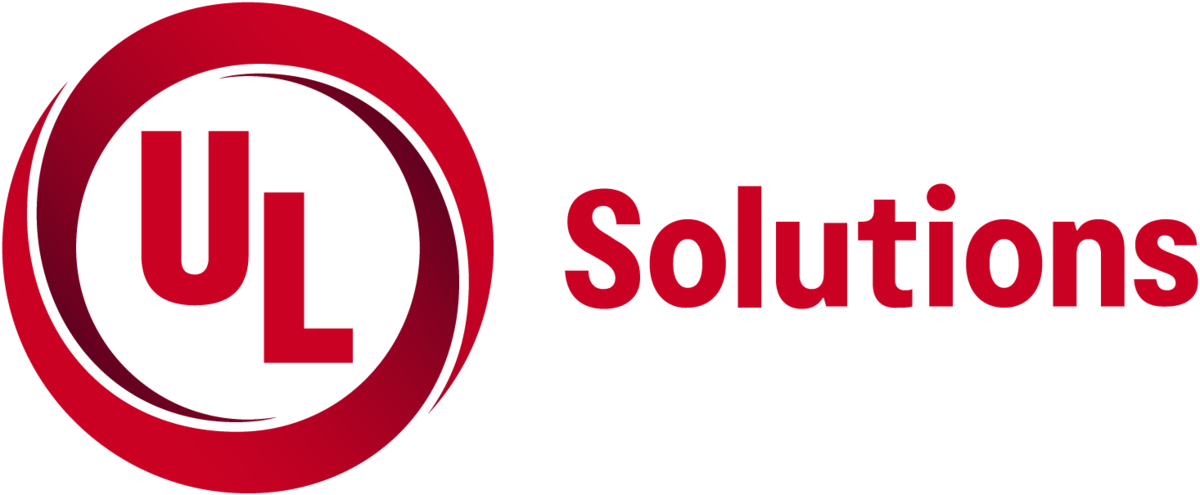 Management
Poll time!
How are you presenting your management reporting?
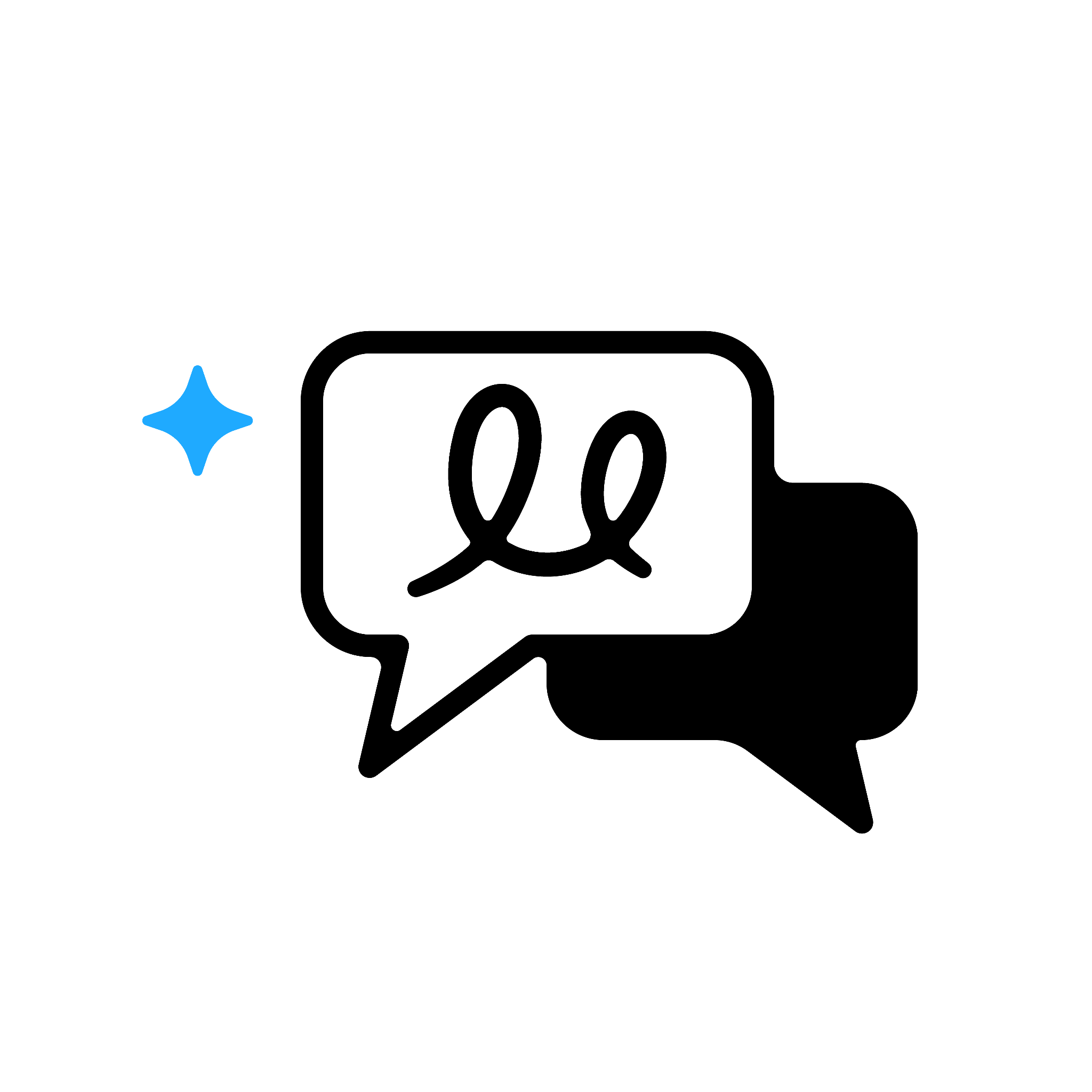 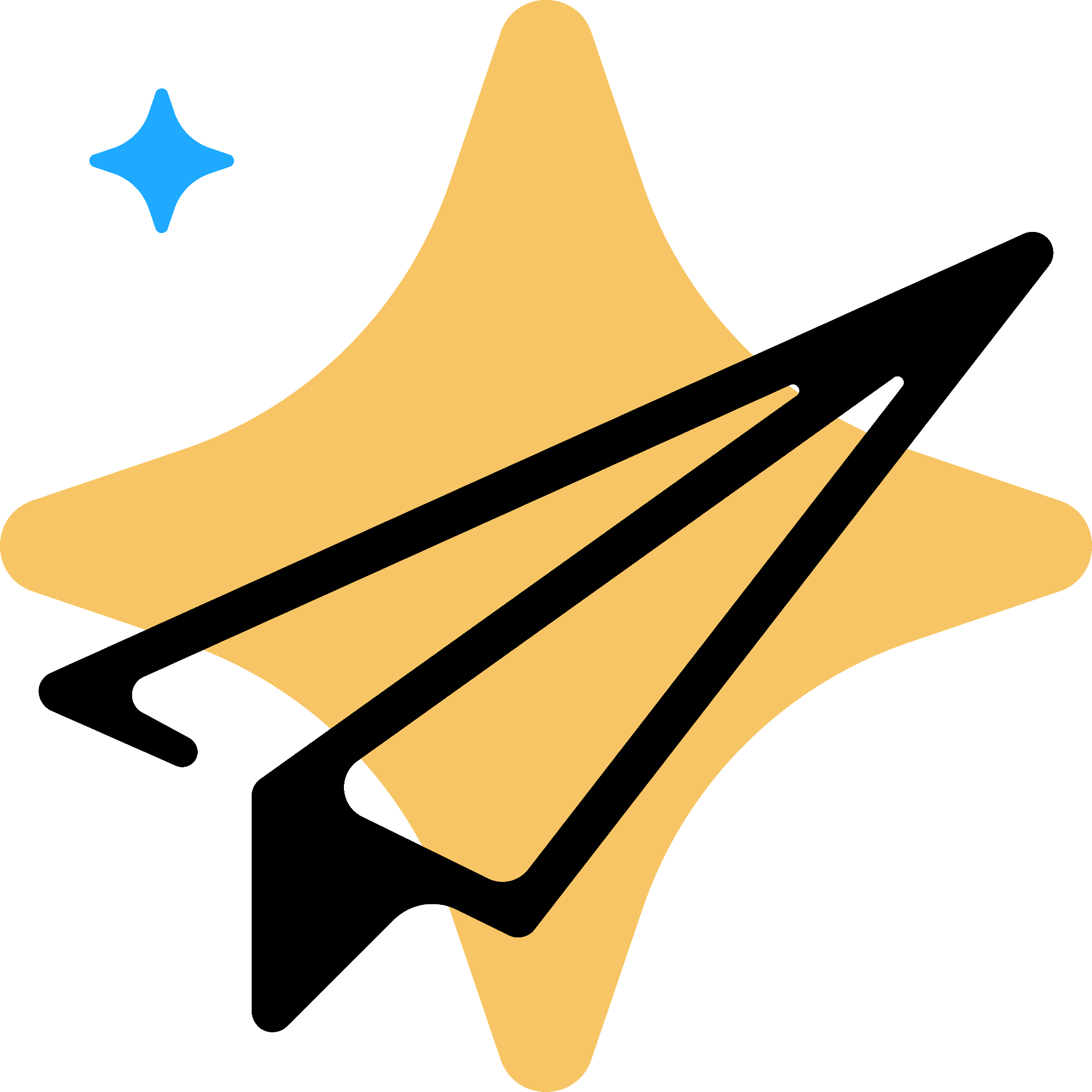 Poll time!
How many reports do you produce today?
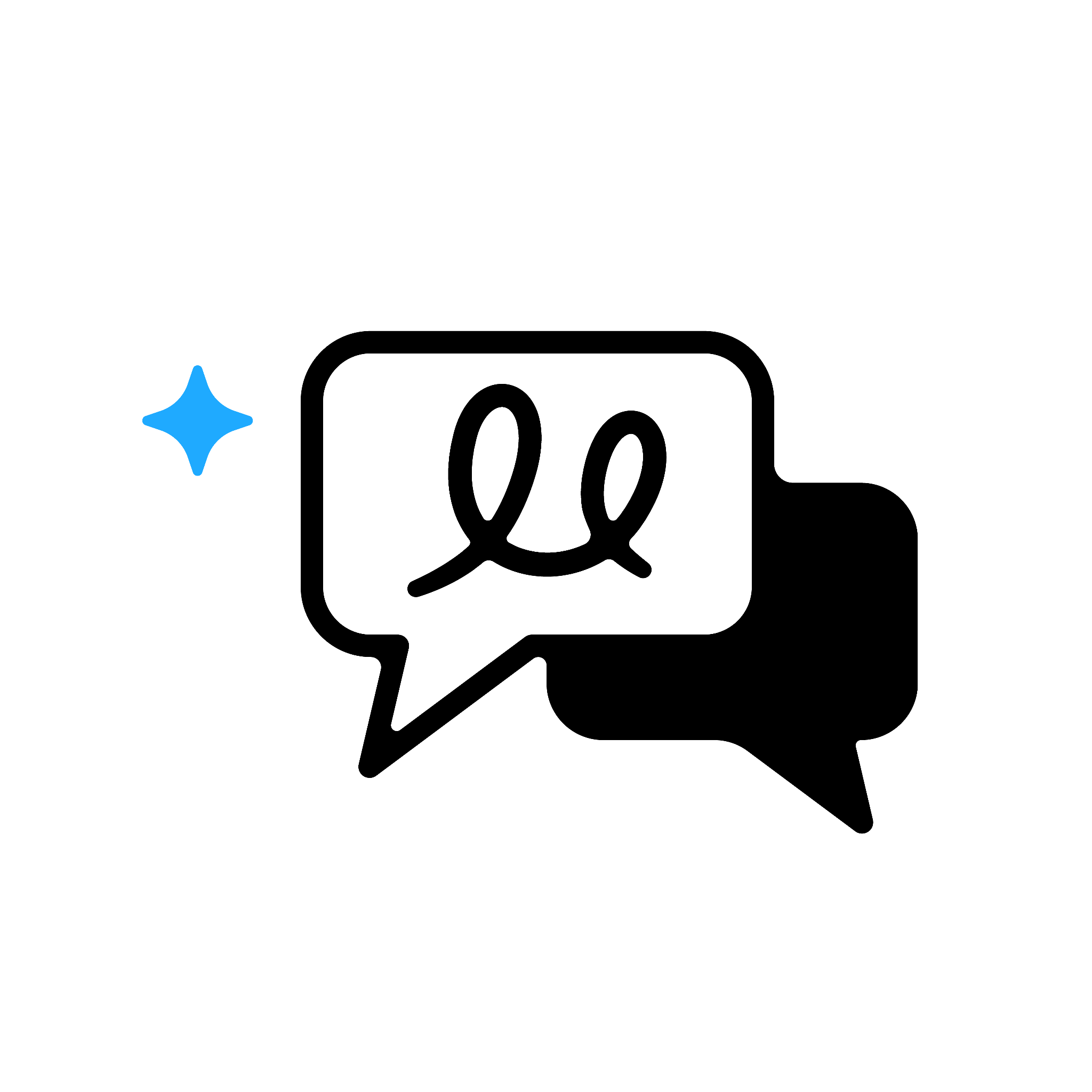 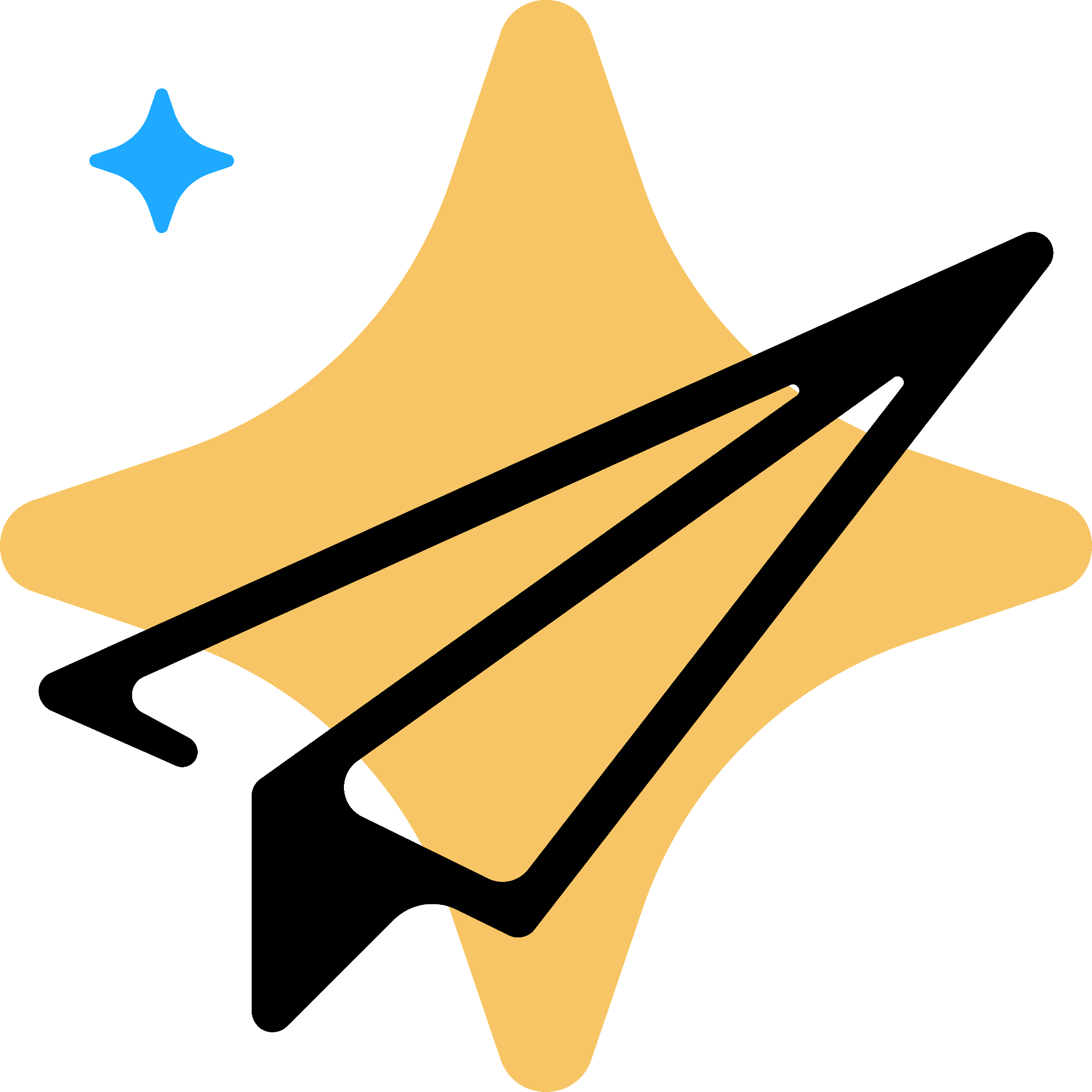 Poll time!
Does anyone have ESG, Financial Reporting, GRC reporting requirements today?
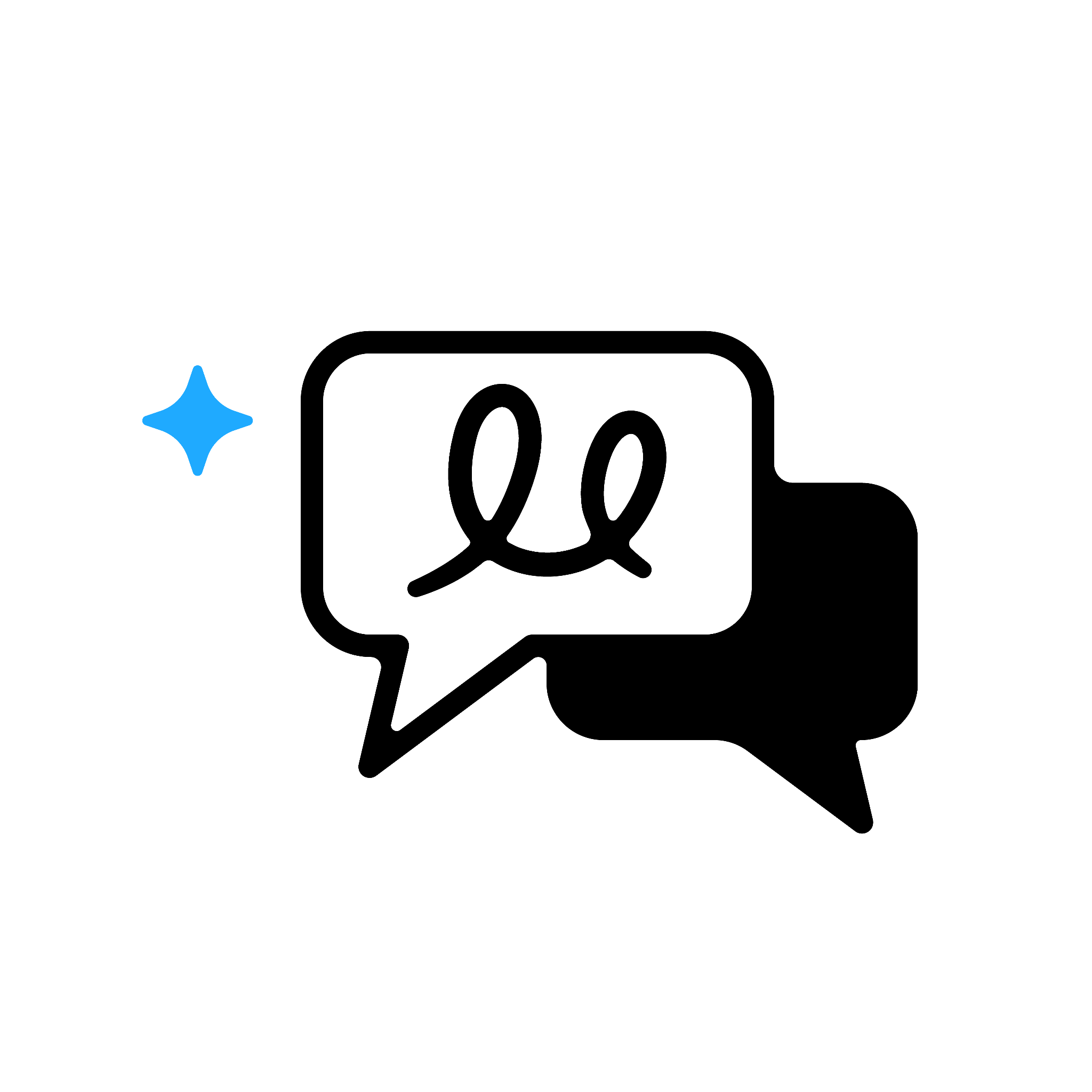 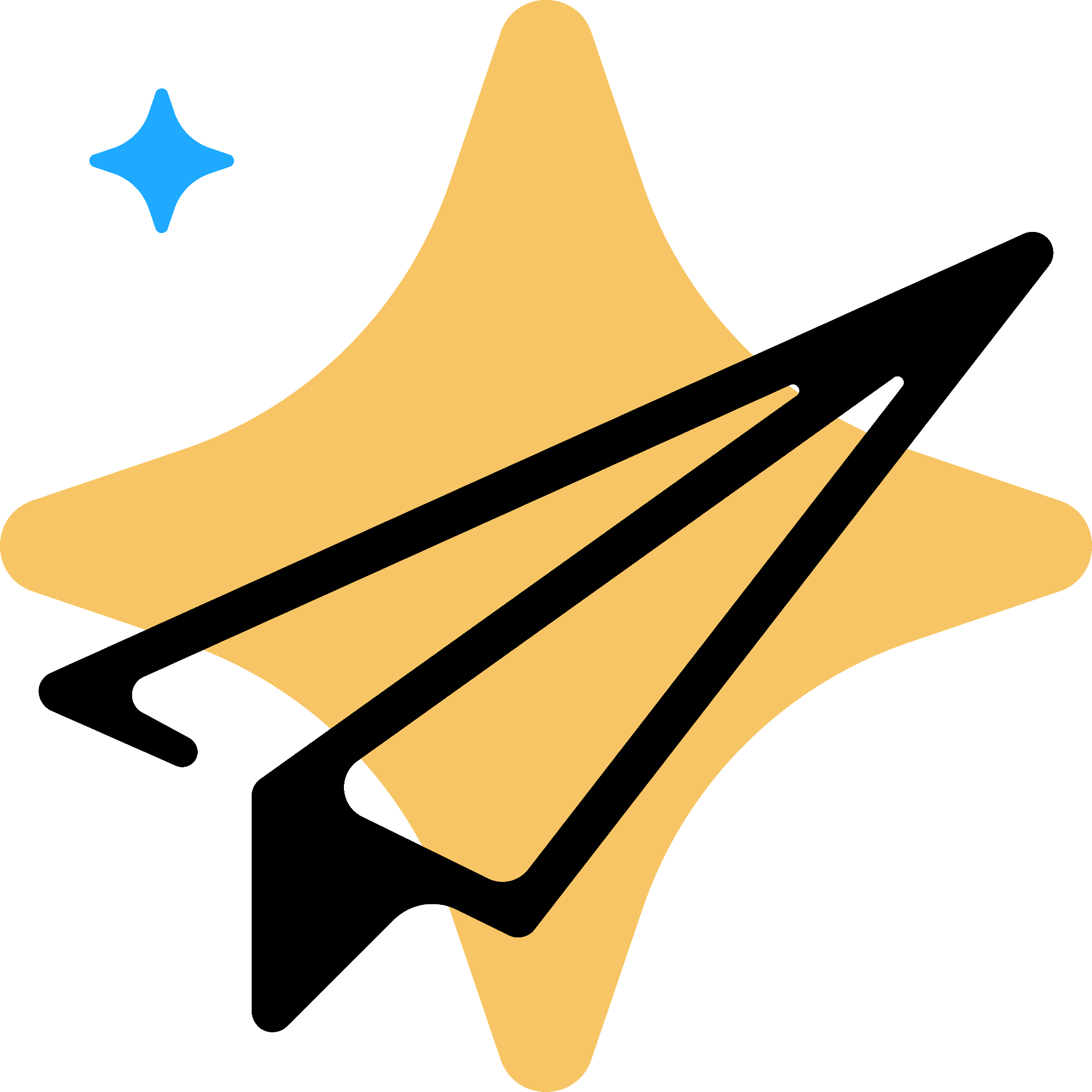 Fireside Chat
Demo
Up Next
Financial Storytelling with data, KPIs and metrics in a Volatile Economy
Thank you!
Erik Nakamura, CFO | Orange Comet
FINAL Q&A Structure
Life Prior to Planful?
How did you interact with your team? 
What was the feeling towards the data?
Was there items you couldn’t get to due to inefficient process?
Slide and data comparisons? 
Why you Selected Planful?
How did you feel about the maintenance of the tool?
What were the future needs you were considering?
How do you us Planful today?
Integration to systems 
Forecasting and Growth Plans
Rolling forecast 24 month opposed to single year
Long term forecast for growth plan 5 year plan
How have you been able to “level up” your reporting?
Massaging data in Workiva for 10K and Forecast
Extra level of data validation with integration of actuals
Management reporting - extra adjustment ability 
What are you doing today you were not able to prior to Planful? 
How has your perspective changed 
Getting away from pivot table galore 
Budget deck level of data
Action items vs. busy work
Intro - 5 minutes
Know things are being done offline out of system
Pro forma, or adjustments for presentations
Small non material variances that don’t need to be shown
Matter at department level but not higher level 
Want it to be cleaner to tell a good story 
Poll - Are you doing these things manually??
Start off with Panel conversation with Luke - 25 minutes
Process prior to Planful 
What were some of your pain points
Initiative that drove to looking for a solution
Why you selected Planful
Main values you have seen from Planful 
What has that meant to the organization and you personally 
Demo items Luke touched on - 10 minutes
Reporting and WK integration
Closing
Just pitch WK 
Q&A - 5 minutes
Talking points
Workiva using Planful for reporting
Needs as a public company 
Link from Planful to Workiva 
Last minutes changes and adjustments happen
Confidence it is updated everywhere
Substitution variables, report sets, link to WK
Life Prior to Planful?
Luke’s Response: Excel modeling and MySQL Database Server.  Pivot Table Connections for reporting.
I set up models for each analyst in excel to be able to upload to our database but formulas break and spent time validating and fixing issues  
Data wasn’t live,  Team wasn’t confident if the data was right.  
Ended up taking over the whole forecast at the end and just asked for inputs form team,  not scalable
Why You Selected Planful?
Luke’s Response:
We development a scored of what was need from our FP&A Software, and was the most consistent on the scoring
Easy adoption for our Analyst, familiar with Excel 
Maintenance on models and structure was something we could maintain in-house vs hiring consultants
Support our Matrix Operational Hierarchies
Standard Reporting and Ad Hoc Reporting
Rolling Forecast and Multiple Scenarios
Multi-Currency Management
Doing constant currencies with Euro and Pound dropping 
Lastly one of Workiva’s Partners and longest partners.  To build this working relationship
How Do You Use Planful Today?
Luke’s Response:  
You use this for our Workforce Planning, OpEx Planning and Overall Central Source for Reporting
We use Structured Planning & WFP for majority and still have outside modeling done using Spreadsheets in Excel and Workiva Platform, that we big back into Planful.
Main benefit we have seen with Planful is Reporting, we can standardize reporting with flexible report sets & substitution variables to ensure reporting is accurate. 
Substitution Variables
Report Sets
Calculated Members
Report Collections
Using Planful Reporting as backbone of reporting building and combining that with Workiva to produce Management Reporting and also collaborative models, like are Growth Plan
10Q + Forecast
Integration with Actuals
The Why
Why did we start using Planful reporting?
Overview
Final Mile of Reporting
Automated
1 Day
100%
Final reports in spreadsheets, documents, and slide decks
Books close and Actuals are ready
Data accuracy and visibility
Stat Overview
88
11
Sessions
Sessions
Items
50
88%
New Employees
Improvement
One column
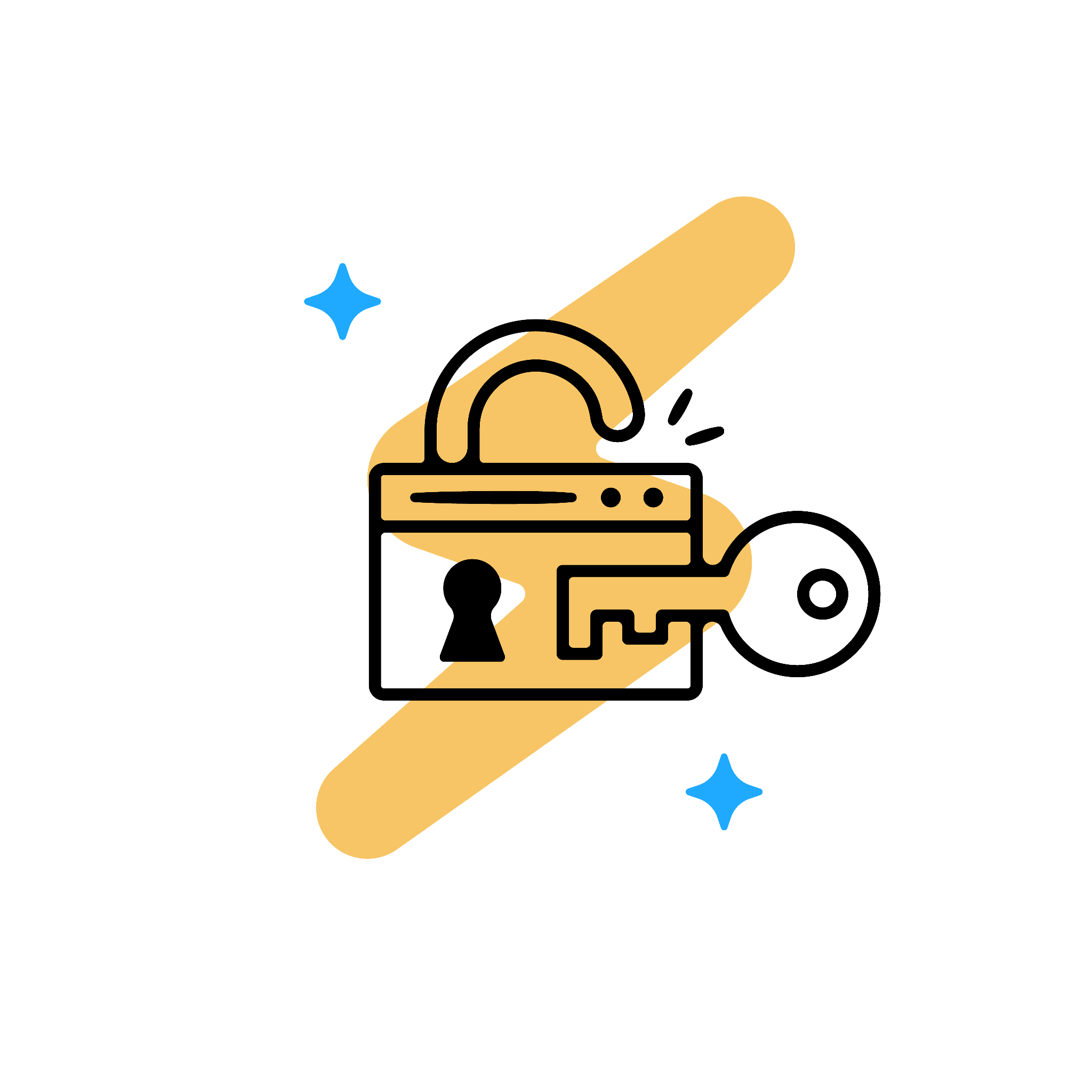 Lorem ipsum dolor sit amet, consectetur adipiscing elit, sed do eiusmod tempor incididunt ut labore et dolore magna aliqua. 
Ut enim ad minim veniam, quis nostrud exercitation ullamco laboris nisi ut aliquip ex ea commodo consequat. 
Duis aute irure dolor in reprehenderit in voluptate velit esse cillum
“An amazing quote about Planful and why we love it”
–Attribution
Numbers Slide
70%
30%
400
Value
Value
Value
3x
+730
9/10
Value
Value
Value
Stat breakdown
Title
Title
Title
99%
70%
60%
Chart
Summary of Chart
Big Chart
Description
Incremental improvements slide
-1
2
4
100
Two Items
Subtitle
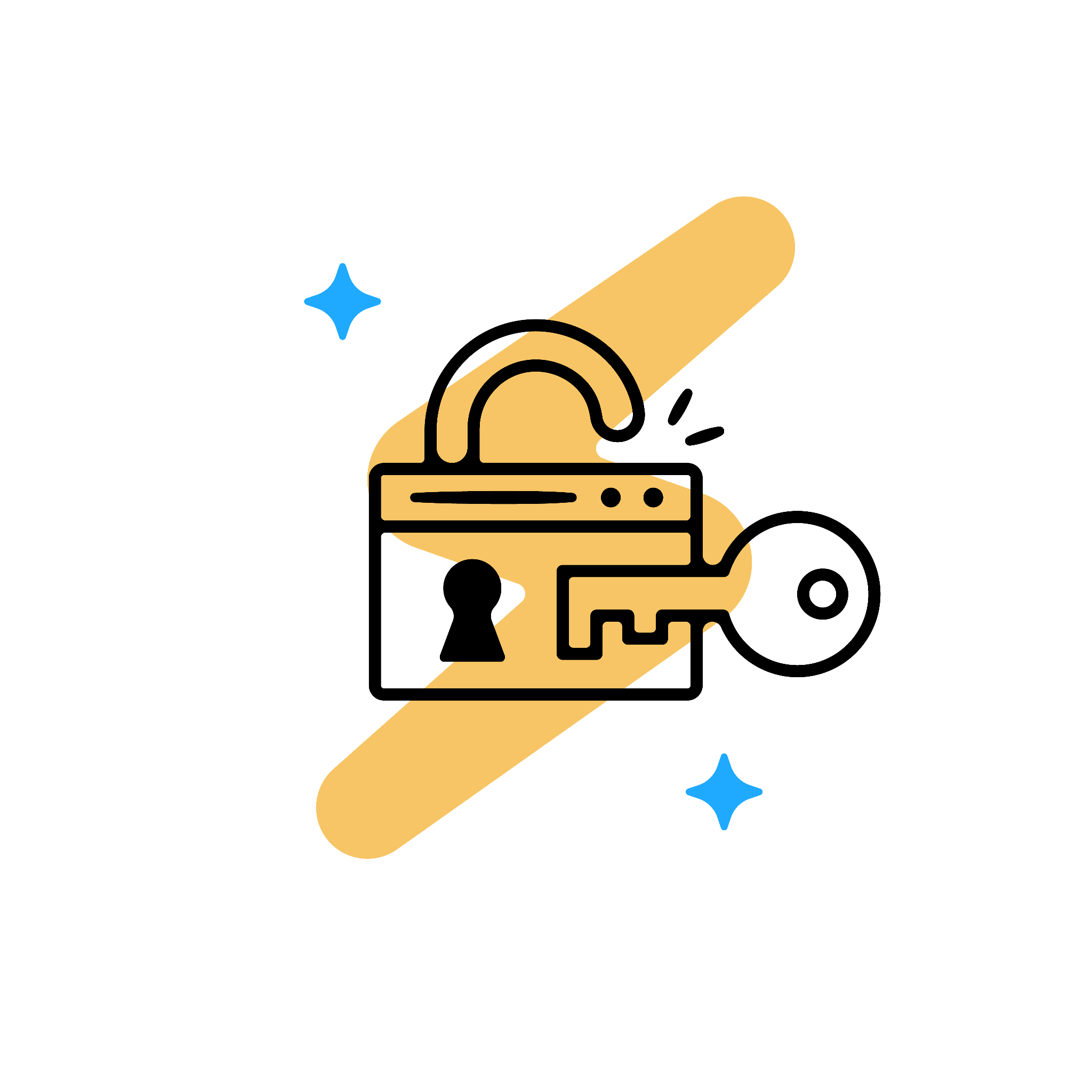 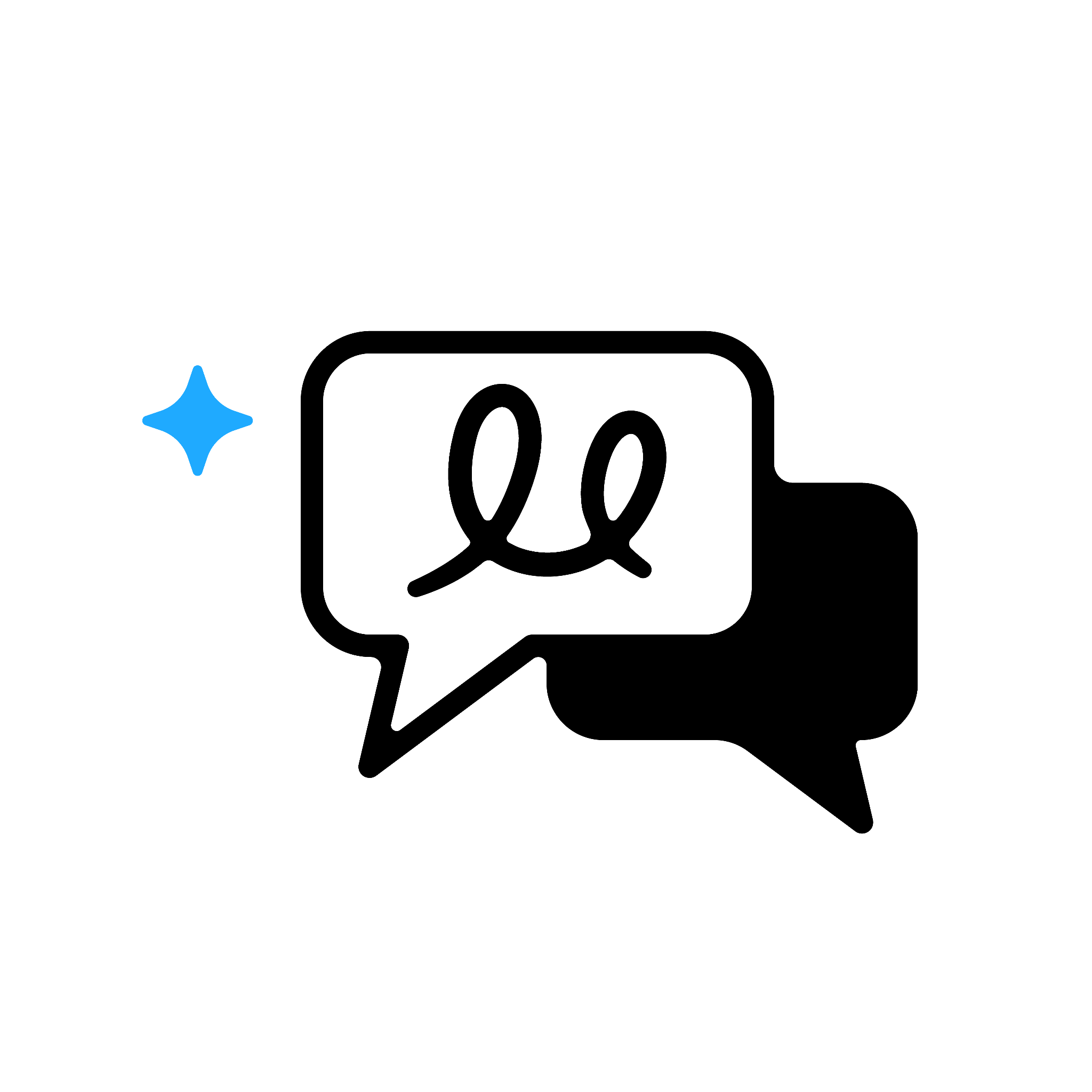 Item 
Item
Item
Item 
Item
Item
Timeline Slide
Item 1
Item 2
Item 3
Item 4
Item 5
Item 
Item
Item
Two Items
Subtitle for summary
Questions?
Q&A with your speaker
Up Next
Increasing User Adoption Through Advanced Reporting
Thank you!
Michael ZambettiNational DCP
Appendix
Resource bank & tips for success from Planful Creative!
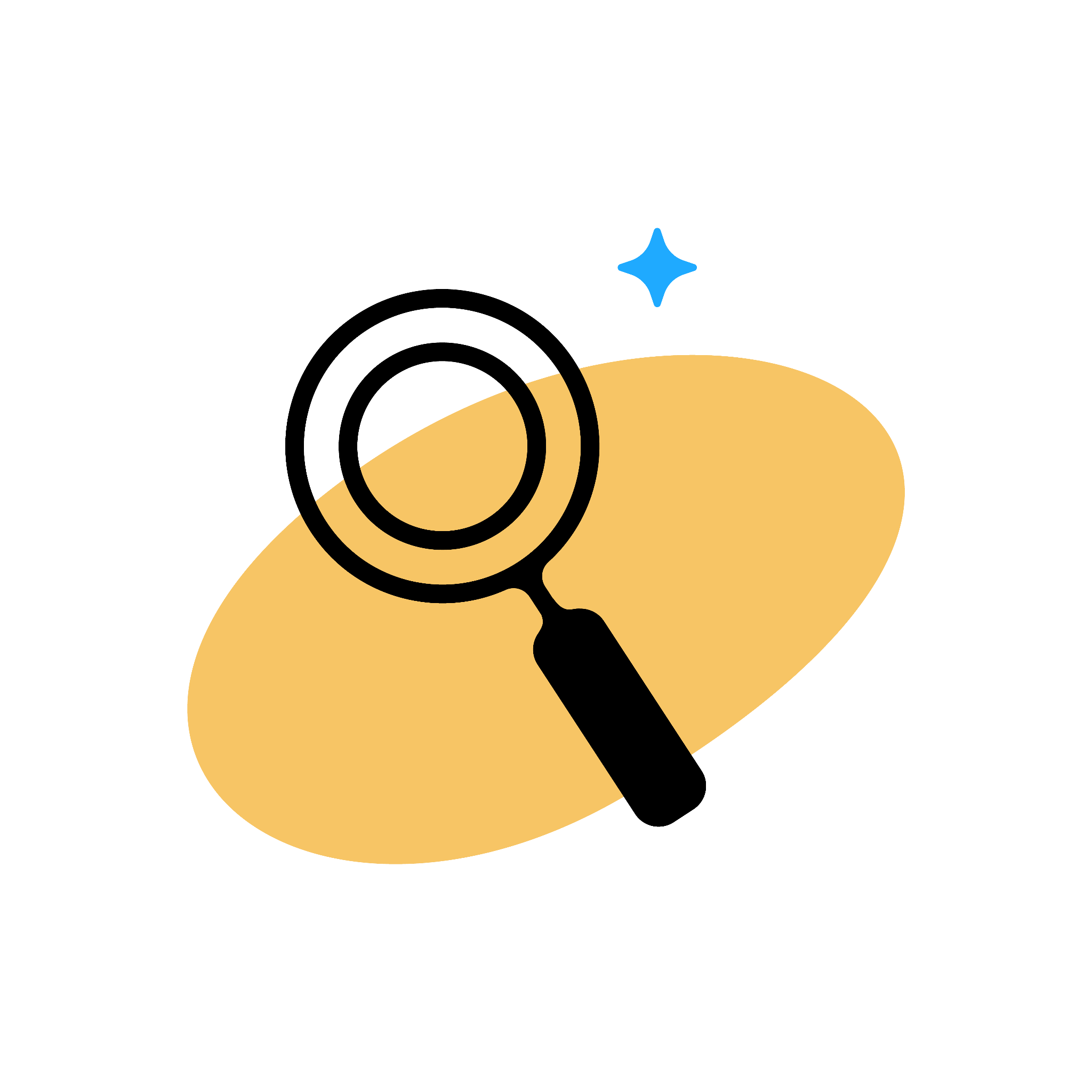 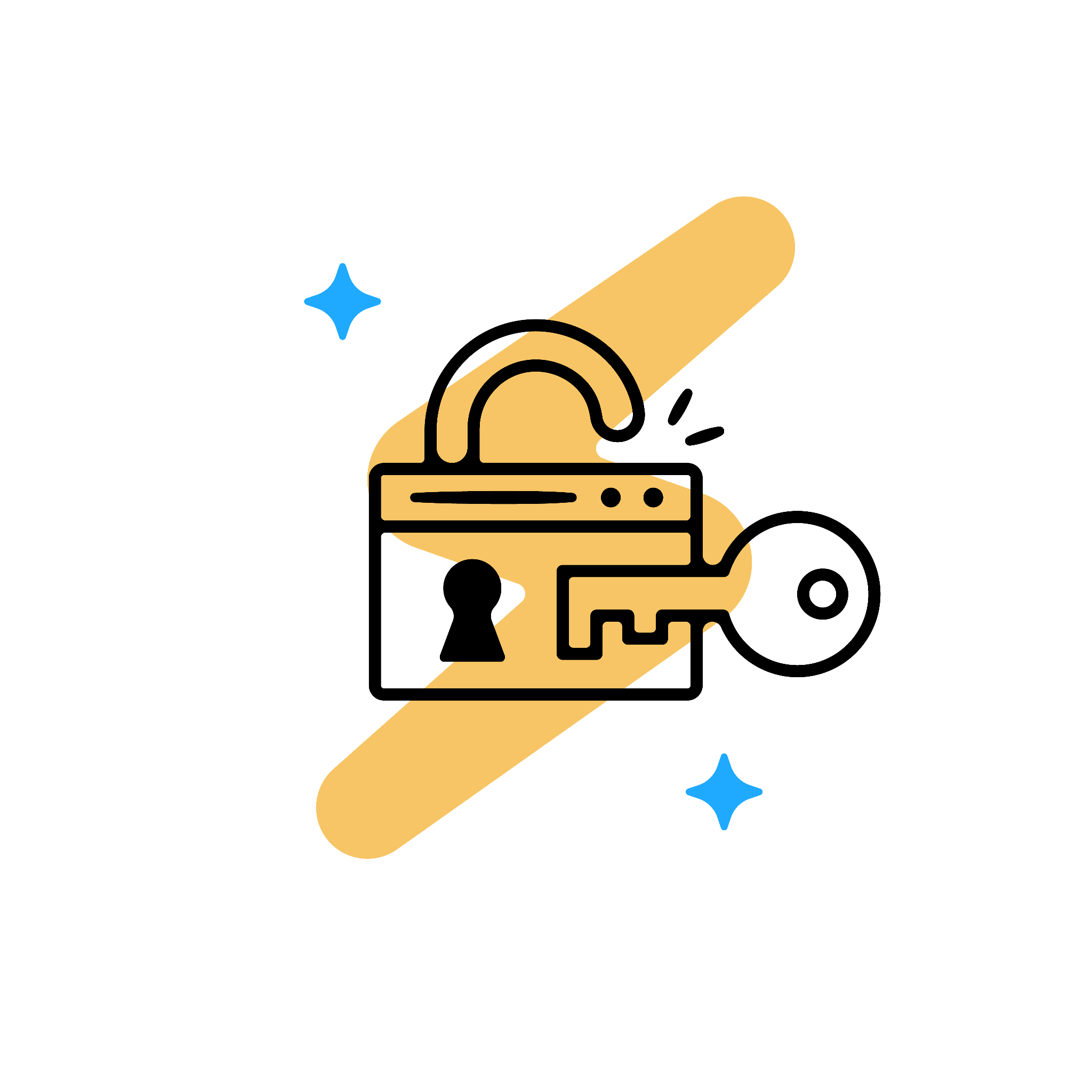 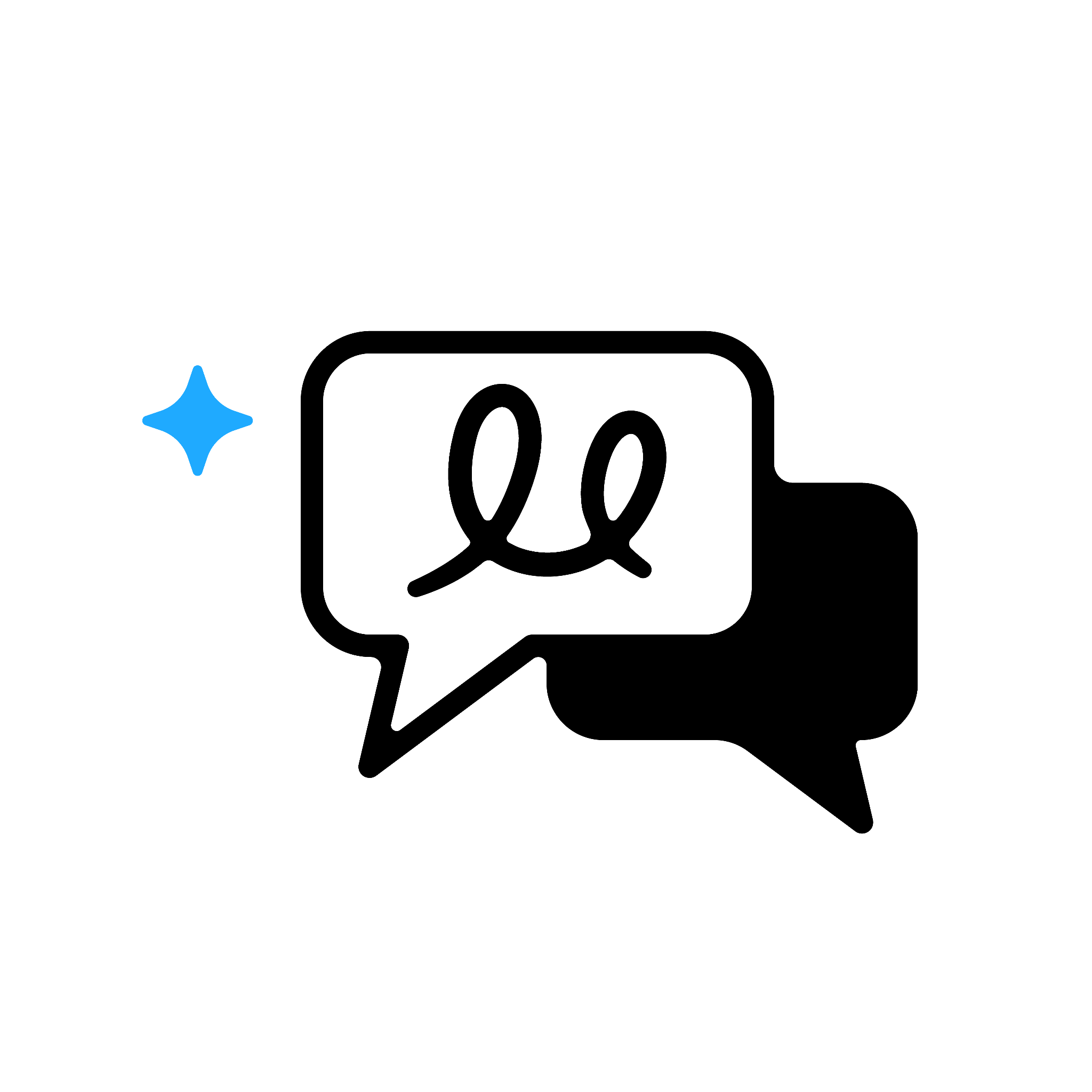 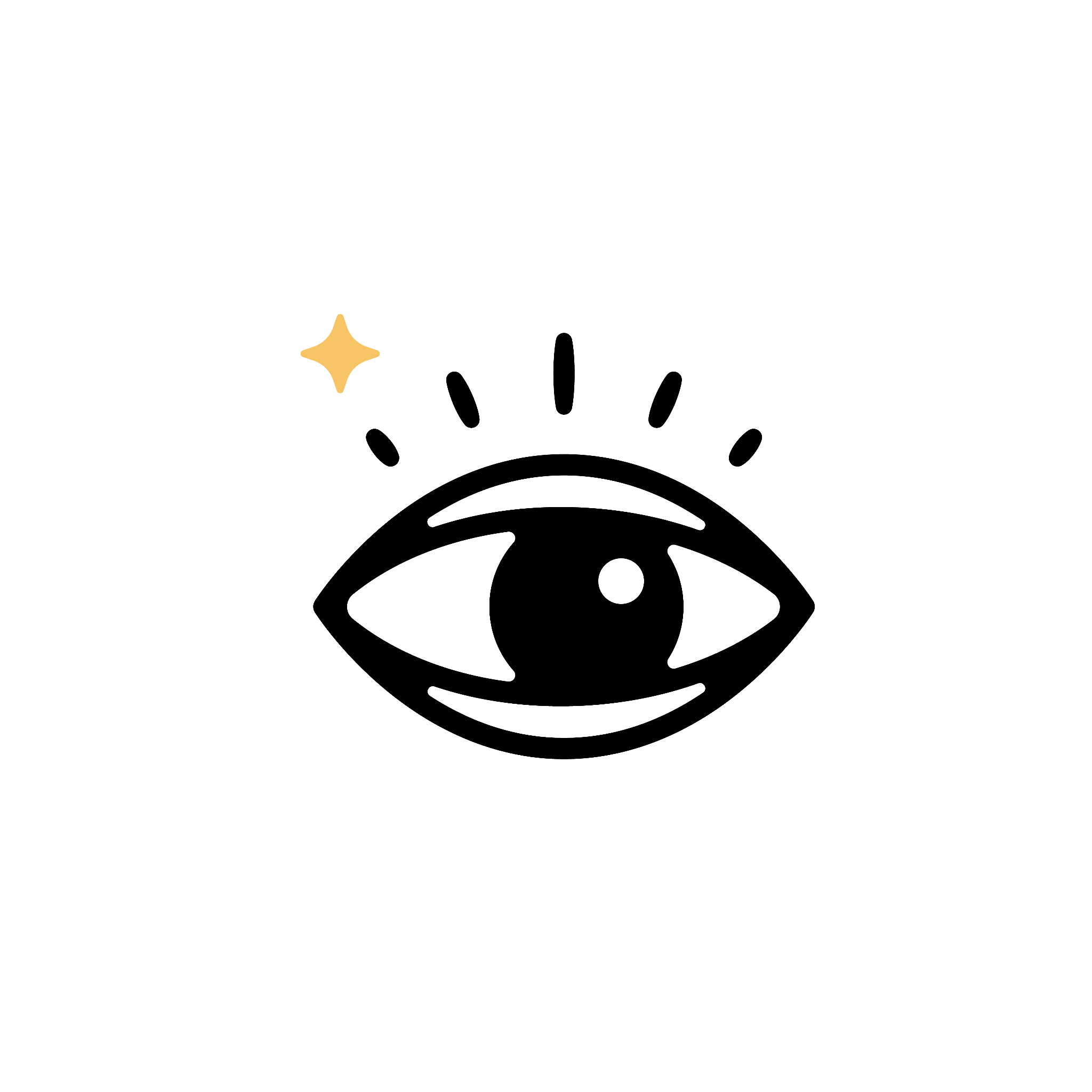 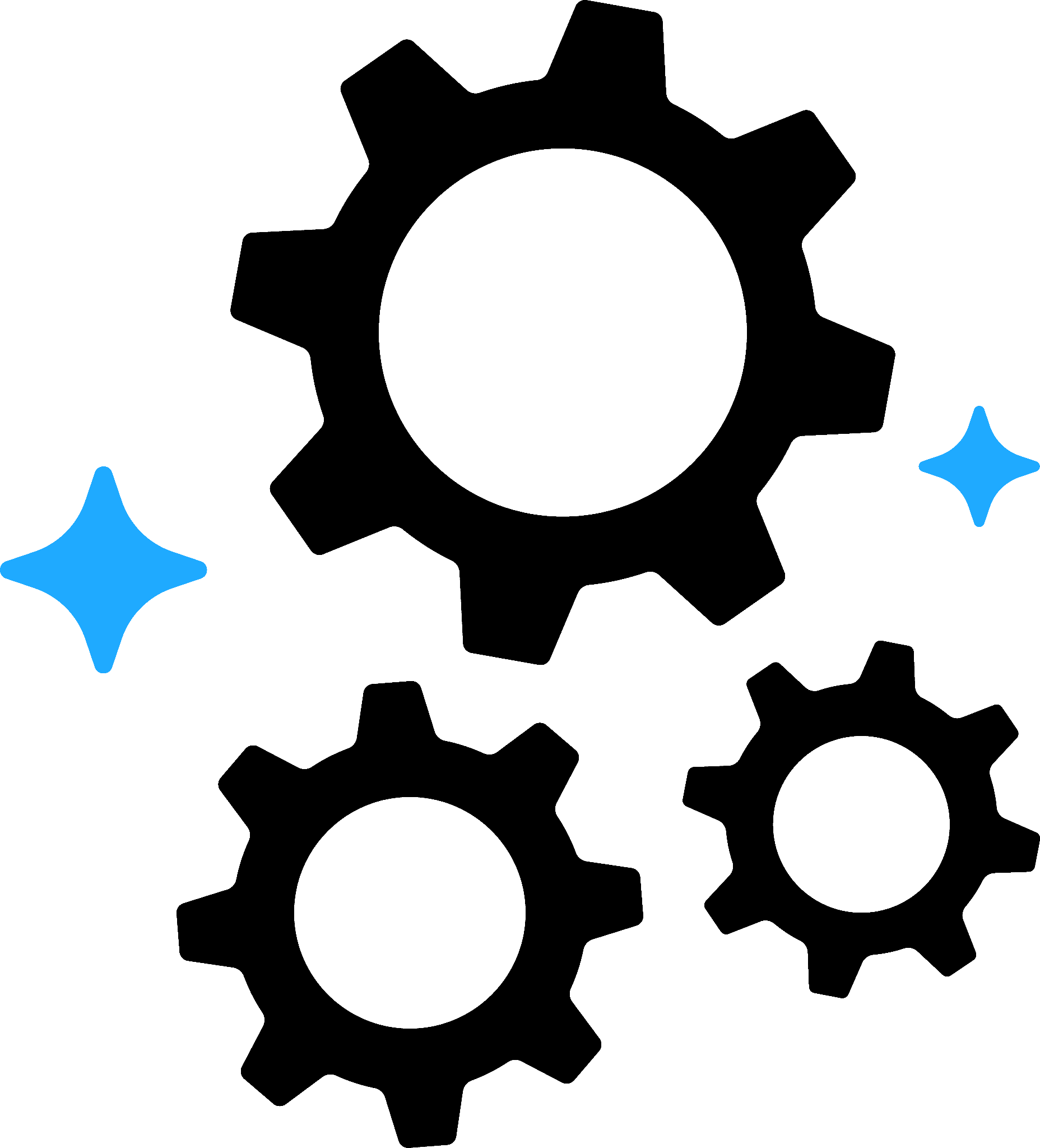 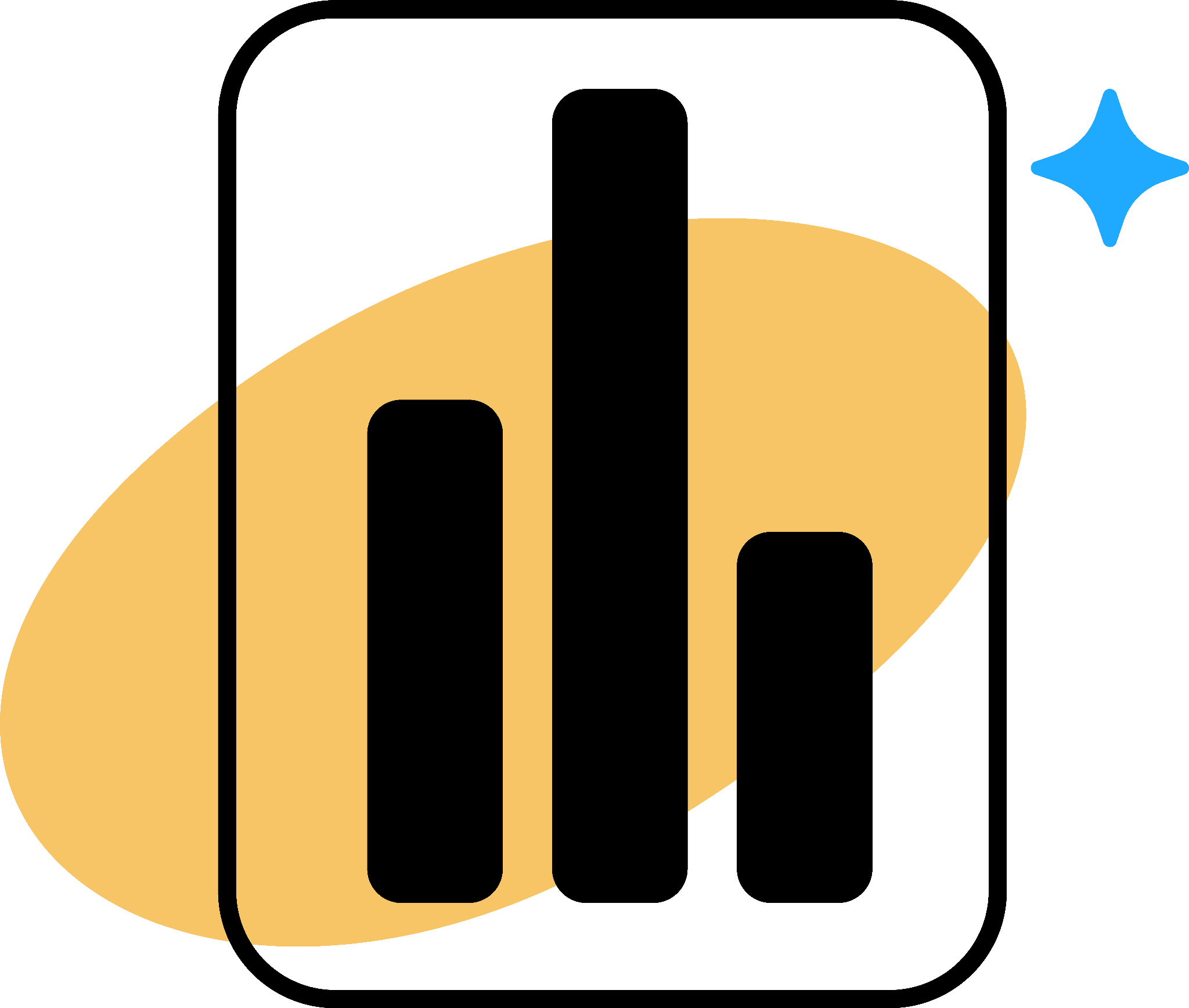 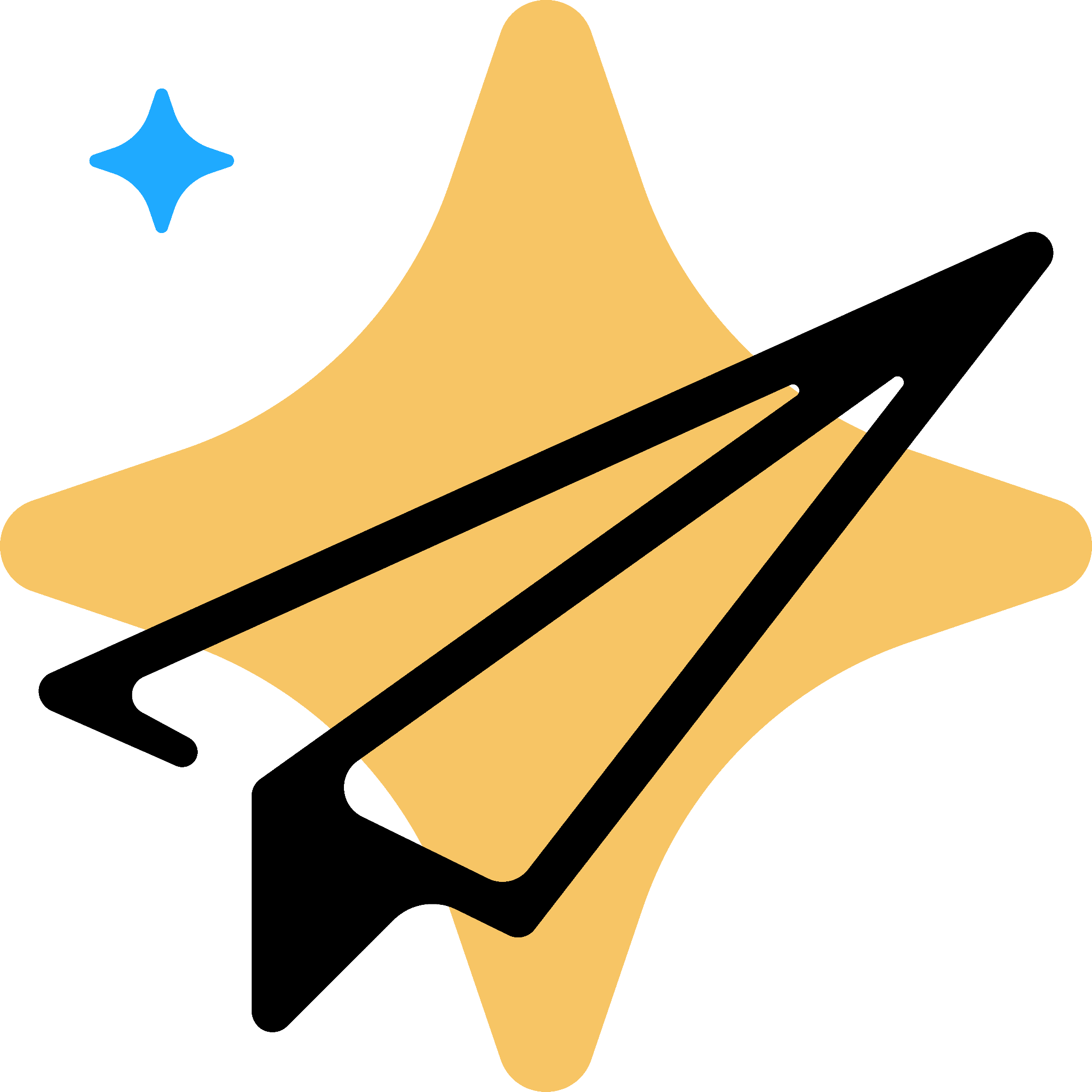 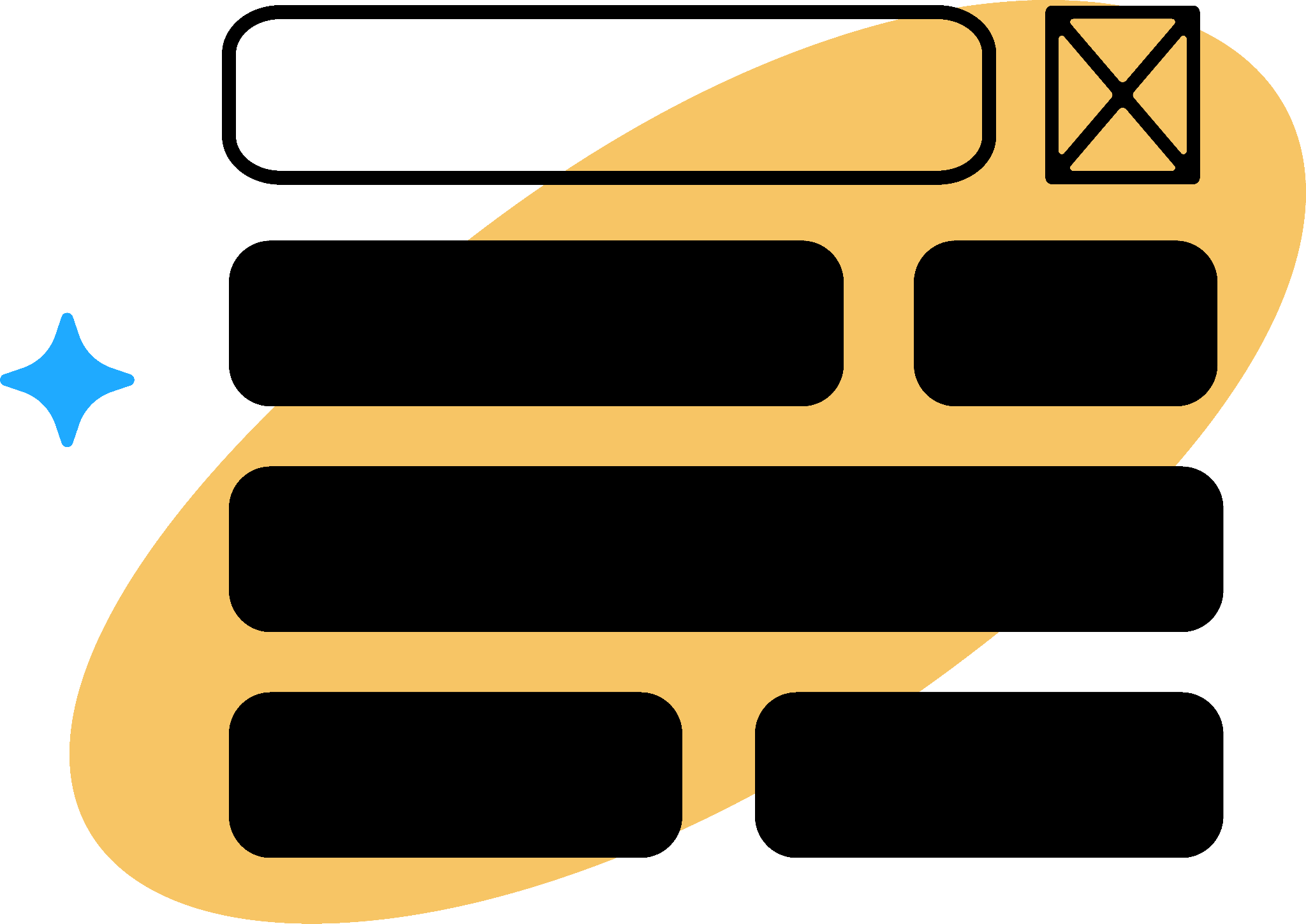 White text
Be sure to make your text legible!
Dark Text
Dark text
When building graphics using approved brand colors, be sure to make your text legible. Here’s a quick guide on what color text to overlay on each brand color, to ensure your slides are easy to read for any audience.
Dark text
Dark text
White text
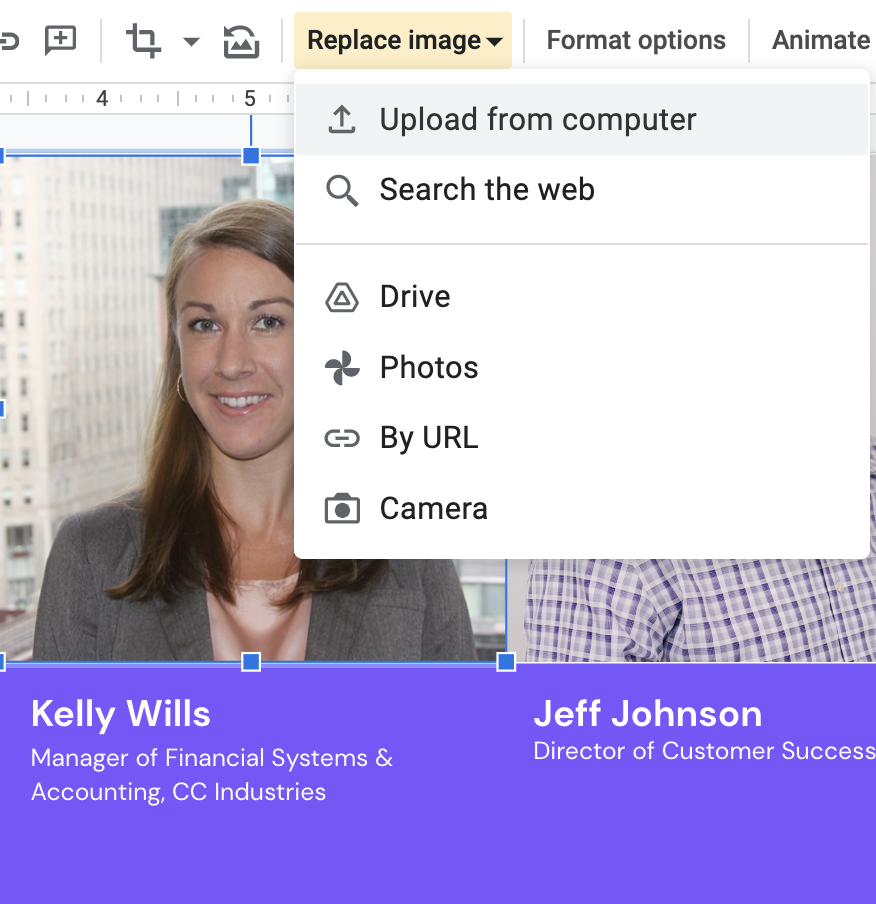 Using the speaker photo slide
To replace an image in the speaker slide:
Ensure your desired image is saved to your desktop
Select the image you’d like to replace, then hit the “replace image -> upload from computer” section!
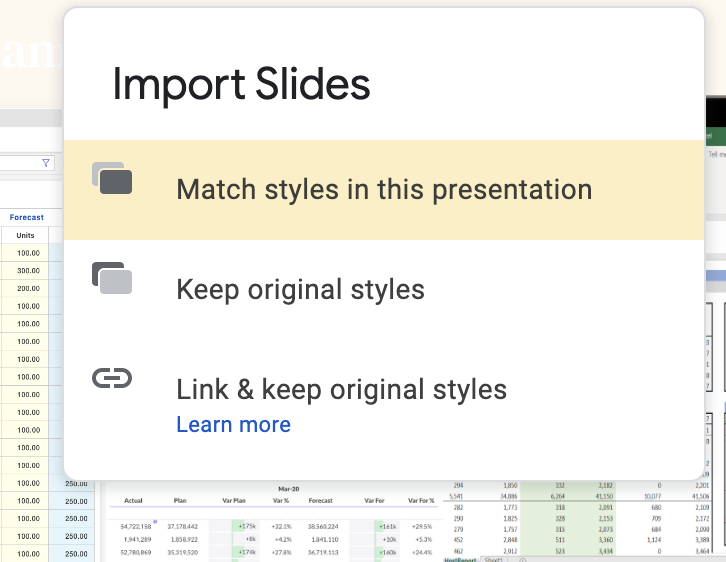 Adding slides from another presentation into this deck?
To give yourself a head-start on keeping your slides up to brand standards, click “match styles in this presentation” when adding content, then format accordingly. Better yet, copy and paste the content (not the slide) into a fresh slide from this deck!